Русская матрёшка
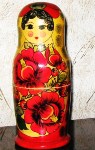 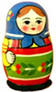 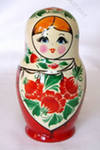 Знаменитая русская матрёшка известна далеко за пределами России. Ей больше 100 лет. Деревянная кукла стала символом русского народного искусства.А назвали её Матрёшкой не случайно. В основе имени лежит латинское слово, означающее «мать».
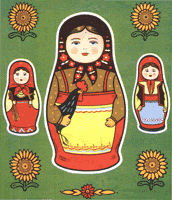 Первая русская матрёшка была выточена лучшим игрушечником из Сергиева Посада Василием Звездочкиным по эскизам русского художника Сергея Малютина.За девочкой с чёрным петухом следовал мальчик, затем опять девочка. Все фигурки отличались друг от друга, а последняя, восьмая, изображала младенца.
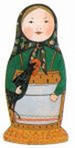 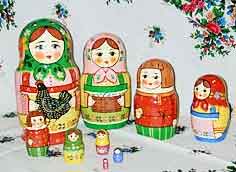 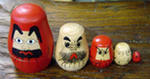 Идея создания разъёмной  деревянной куклы была подсказана С. Малютину японской игрушкой, привезённой с острова Хонсю. Это была фигура добродушного лысого старика, мудреца Фукуруму. Японцы утверждают, что первым выточил подобную игрушку русский монах.
Матрёшку сделать непросто. Сначала надо выточить из дерева заготовку, и чтобы ни сучка, ни трещинки не было.
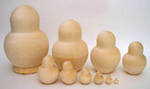 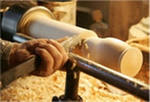 Как правило, материалом для матрёшки служат такие породы деревьев, как липа и берёза.Начинает работу мастер с самой маленькой матрёшечки.
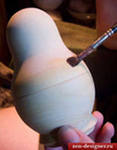 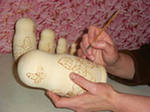 Каждую куклу покрывают масляным лаком, а потом художник распишет матрёшек гуашью или масляными красками, словно оденет их в нарядные одежды
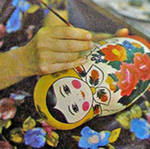 Центры по изготовлению и росписи матрёшек
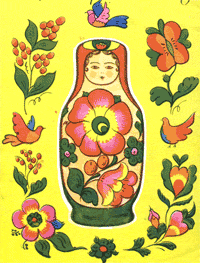 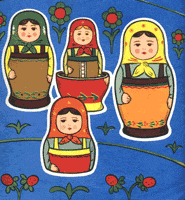 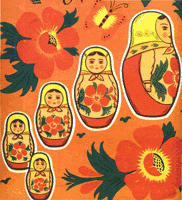 Матрёшки из Сергиева Посада
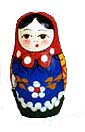 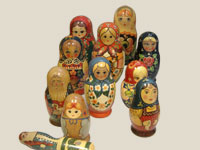 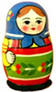 Семёновская матрёшка
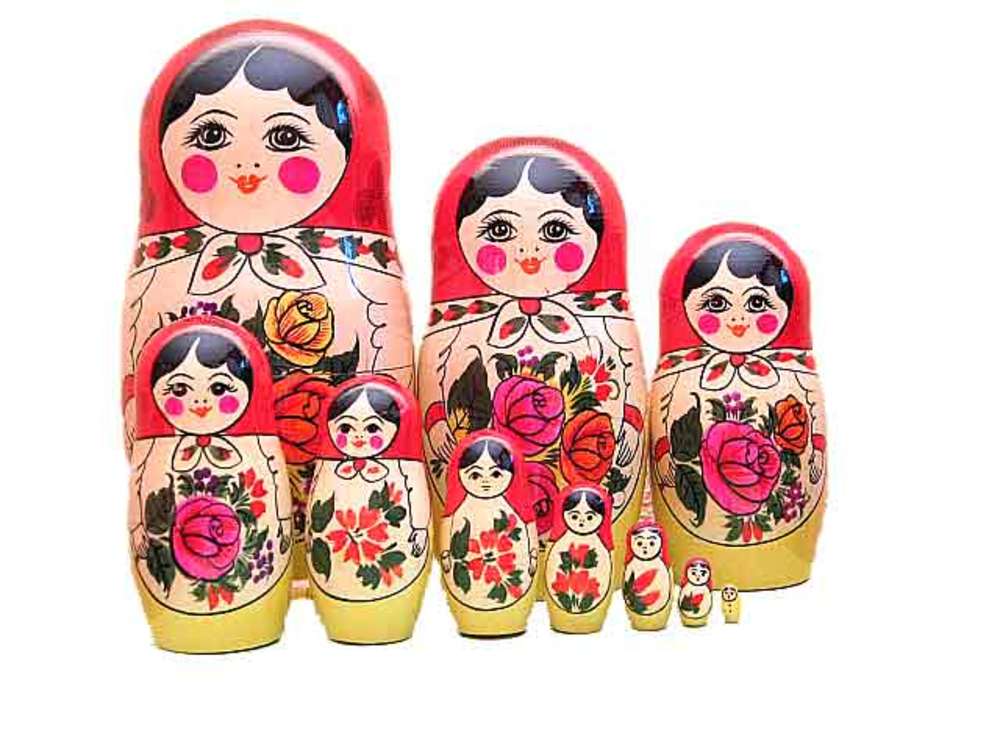 ВЯТСКАЯ МАТРЁШКА
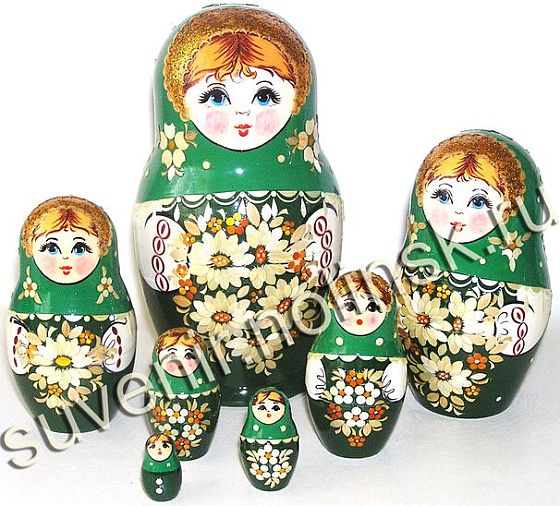 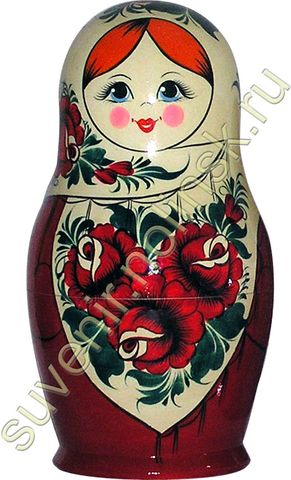 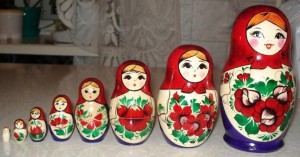 Матрёшки из Полховского Майдана
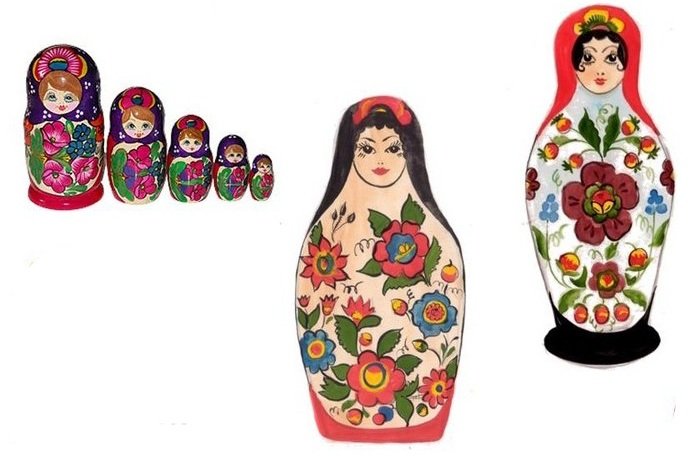 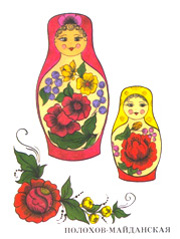 Крутецкая матрёшка
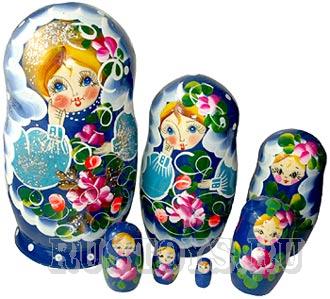 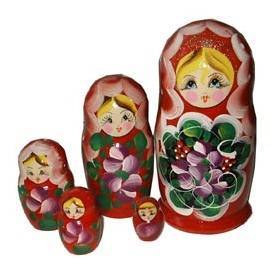 Кировская матрёшка
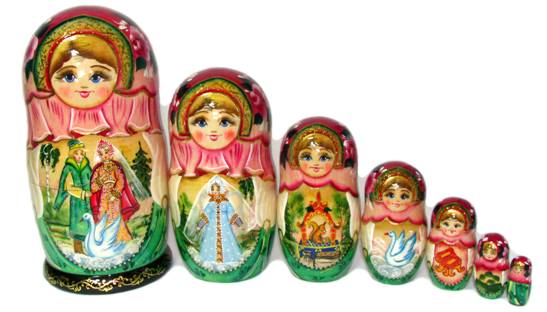 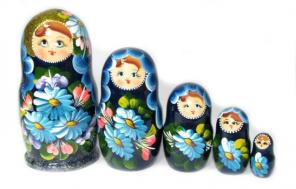 Калининская матрёшка
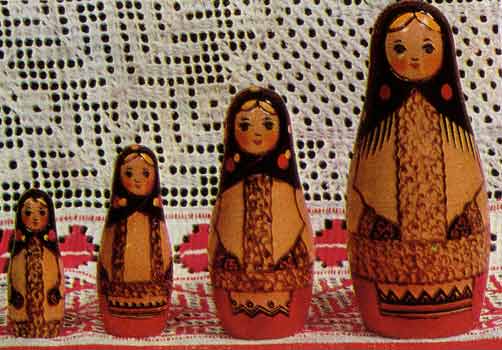 Матрёшки из Наро-Фоминска и Бабенок (Московская область)
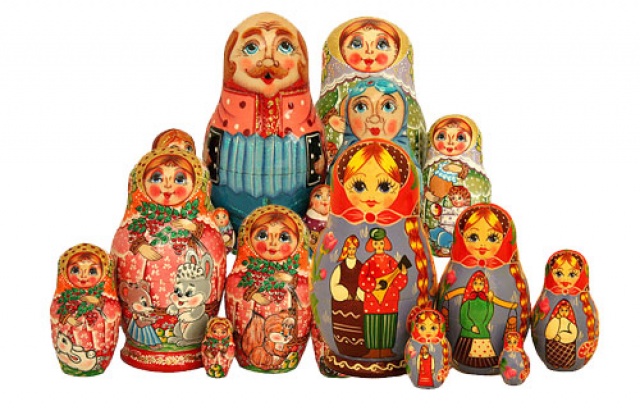 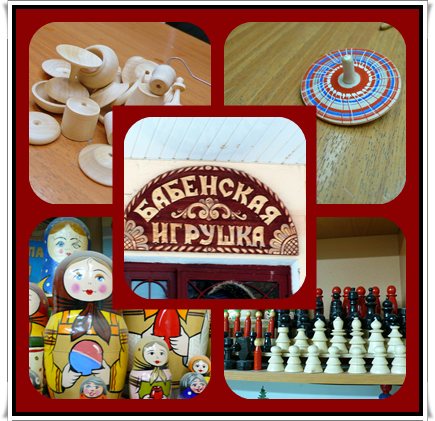 Старейшая русская матрёшка – Сергиево-Посадская. Знаменитых ярких матрёшек покупали даже члены царской семьи, приезжая в Троице-Сергиеву Лавру.
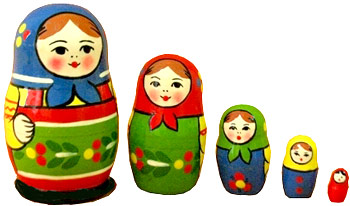 Сергиево-Посадская матрёшка приземистая, плотная, с плавным переходом головки в туловище. В образах первых матрёшек мастера изображали крестьянских девушек, пастушков, жениха с невестой, героев сказок.
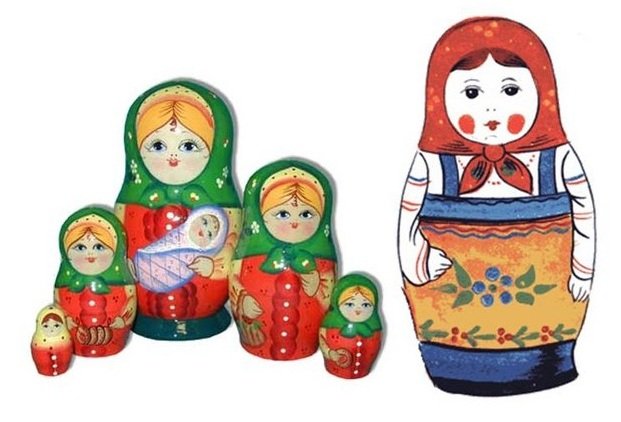 Вятская матрёшка наиболее северная из всех матрёшек. Она изображает голубоглазую девушку-северянку с мягкой и застенчивой улыбкой, милым и приветливым лицом.
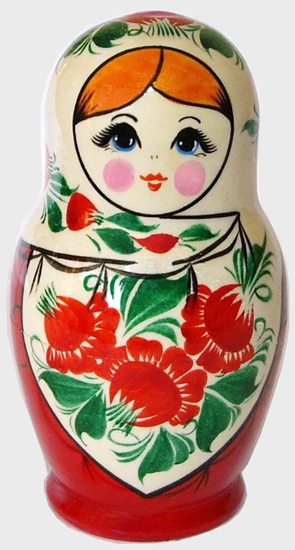 Знаменитая семёновская матрёшка отличается своей многоместностью. В неё вкладывают до 15-18разноцветных кукол
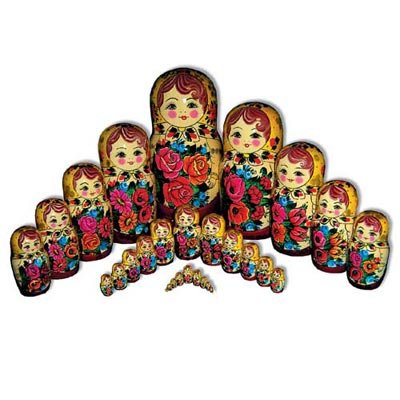 Именно в Семёнове была выточена самая большая 72-местная матрёшка, диаметр которой полметра, а высота 1 метр
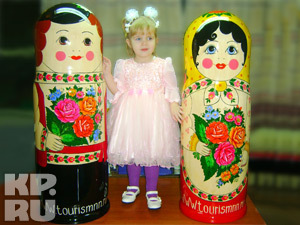 Основой композиции в росписи семёновской матрёшки считается фартук, на котором изображён букет пышных цветов.
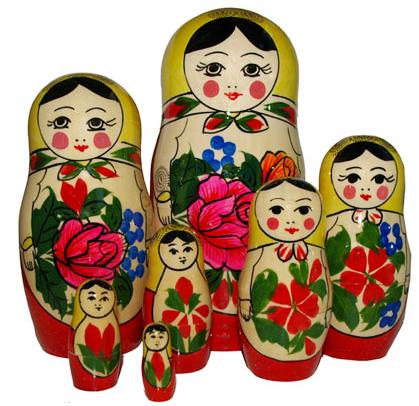 Семёновская матрёшка имеет большую стройность, относительно тонкий «верх», который резко переходит в утолщённый «низ»
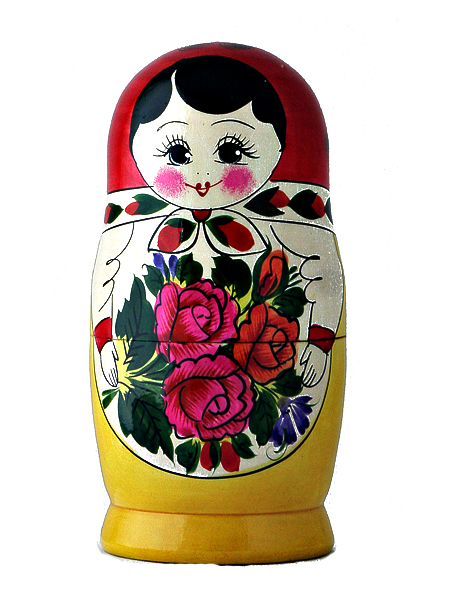 Матрёшка из Полховского Майдана постройнее своих подруг. Её форма более вытянутая, голова небольшая.
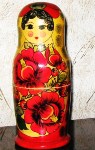 Фартук полхов-майданской матрёшки заполнен цветочной росписью: пышные розы, георгины, колокольчики, цветки шиповника, ягодки и яблочки
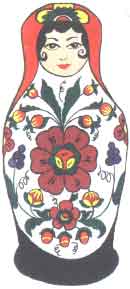 Ой ты, барышня-матрёшка,
Разноцветная одёжка!
Знает весь огромный мир
Этот русский сувенир!
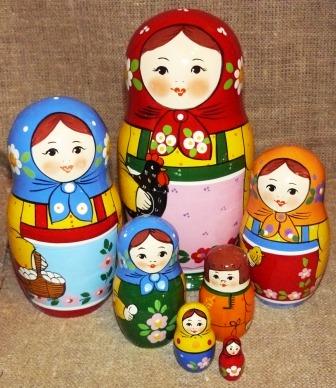